Methode6:Galvanische cellen met Kappenberg
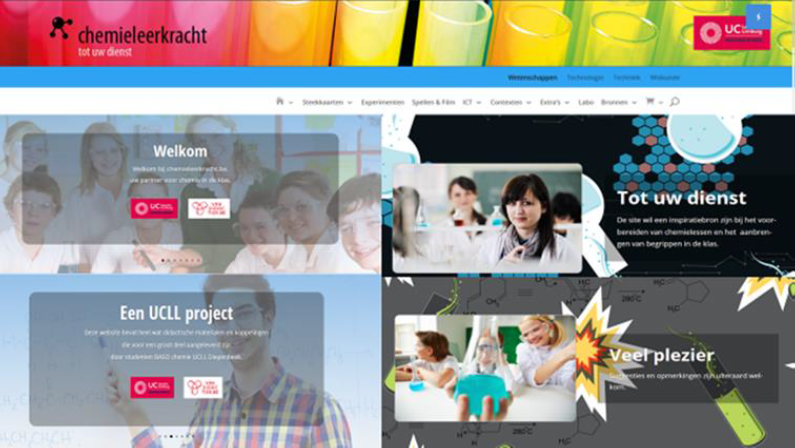 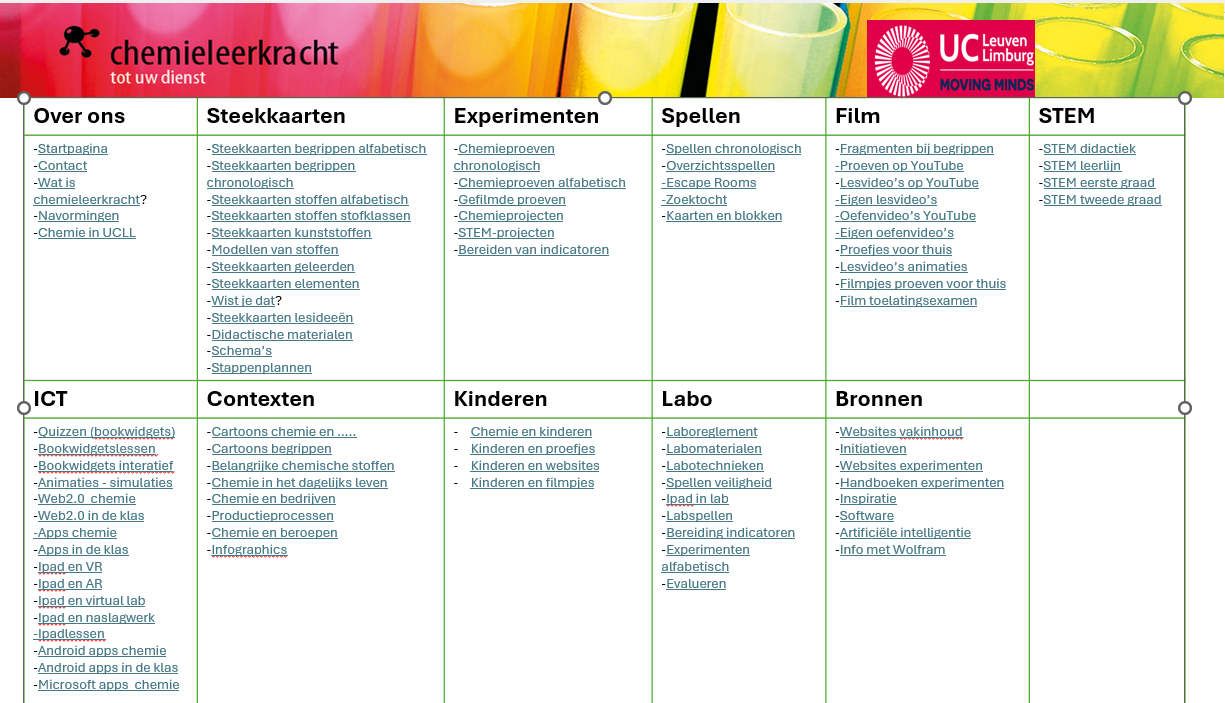 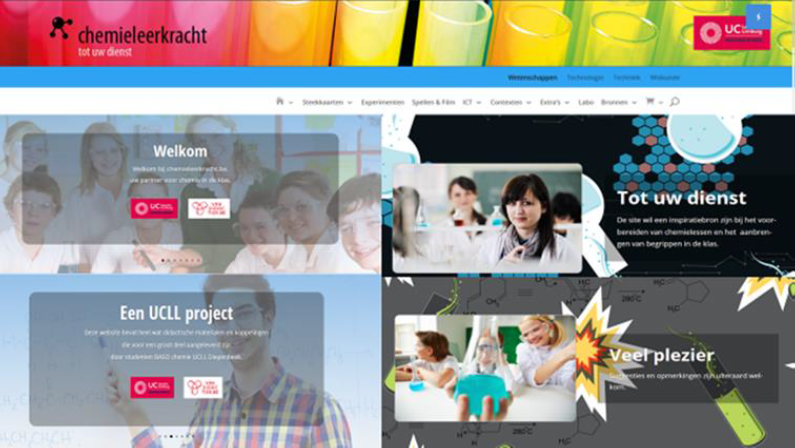 Methode6: Halfcellen Kappenberg
KLIK - KLIK
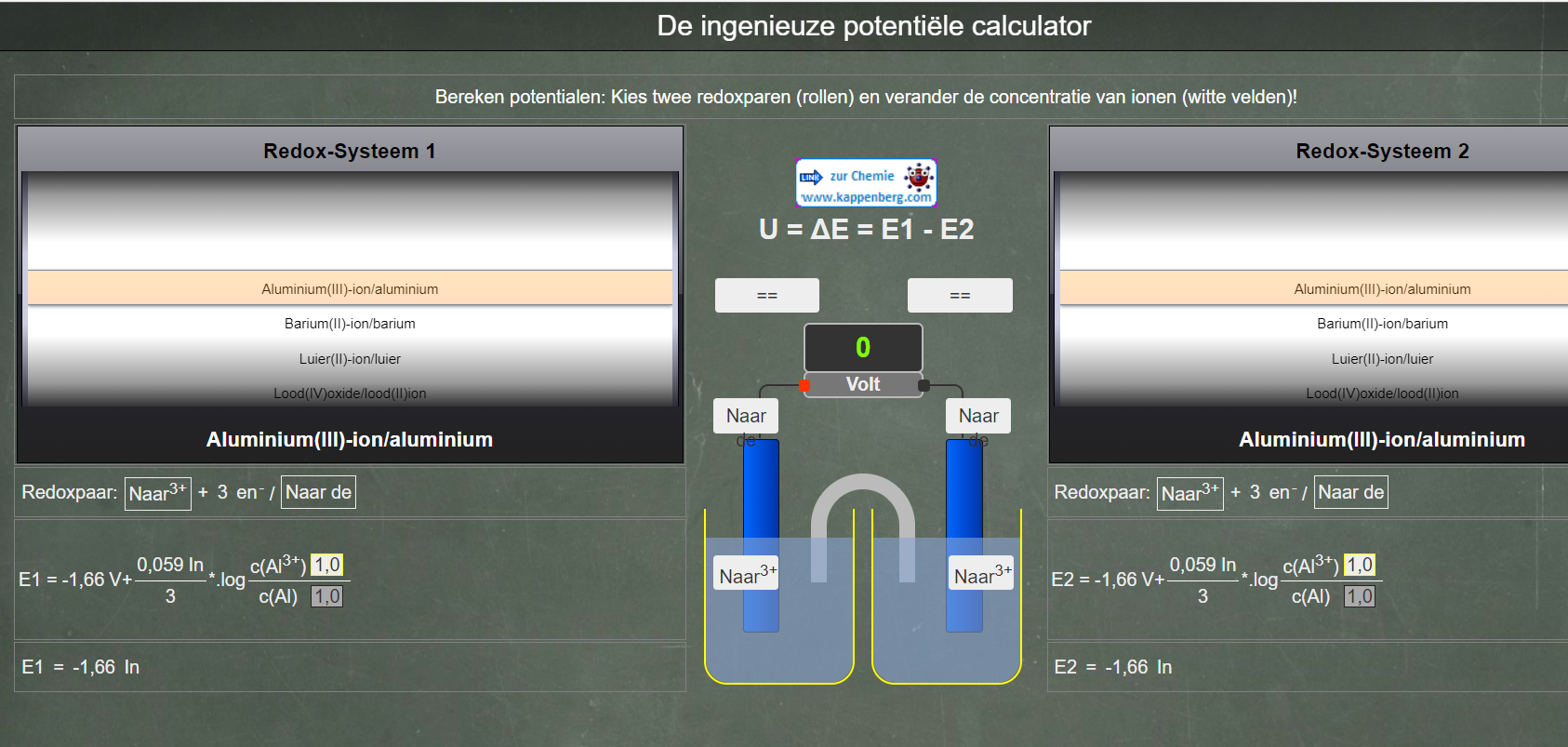 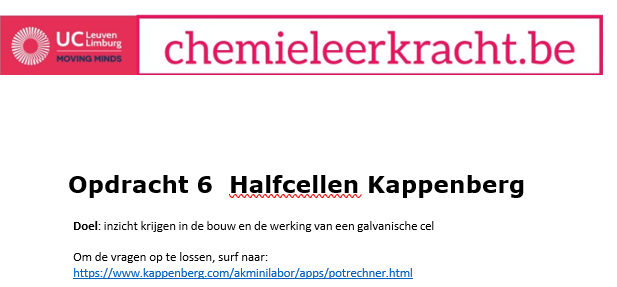 https://www.kappenberg.com/akminilabor/apps/potrechner.html
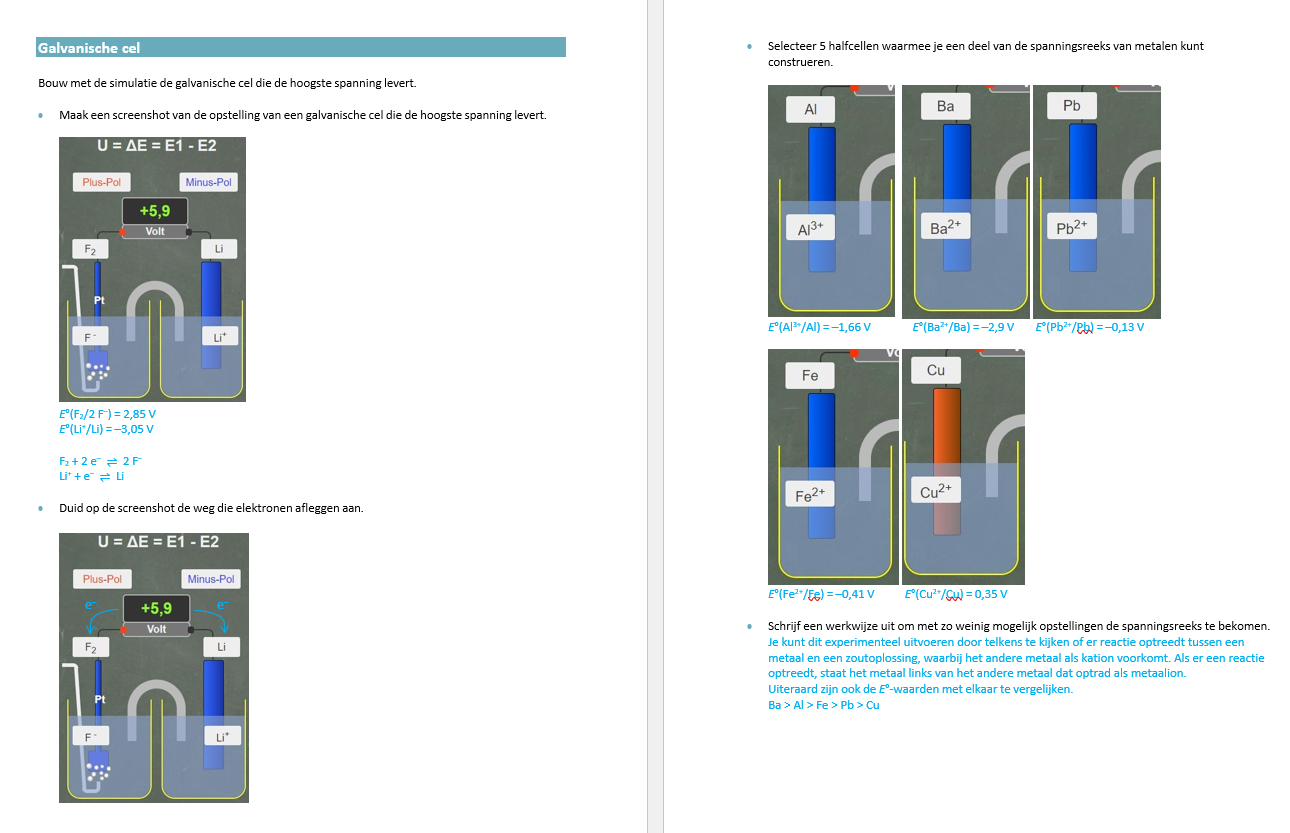